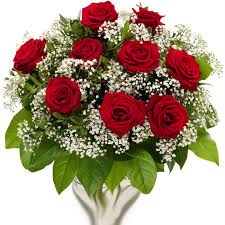 পরিচিতি
মোঃ জাহাঙ্গীর আলম
  সহকারী প্রধান  শিক্ষক
  দুর্গাপুর উচ্চ বিদ্যালয়
   আদিতমারী , লালমনিরহাট।
E-mail: jahangir7385@gmail.com
শ্রেনীঃ 7ম
বিষয়ঃ বাংলা ১ম পত্র
 লাইব্রেরী 
সময়ঃ ৫০ মিনিট 
তারিখঃ ১৫/০১/২০২১
ছবিতে তোমরা কি দেখছ
আজকের পাঠের শিরোনাম – লাইব্রেরি
শিখন ফল  
১। লাইব্রেরি কাকে বলে বলতে পারবে ।
২। লাইব্রেরি কত প্রকার তা উল্লেখ করতে পারবে ।
৩।  লাইব্রেরির প্রয়োজনীয়তা ব্যাখ্যা করতে পারবে ।
মৃতঃ ১৯৫৬ সালের ১৮ই সেপ্টেম্বর
চট্রগ্রাম কলেজের বাংলাভাষা ও সাহিত্যের অধ্যাপক
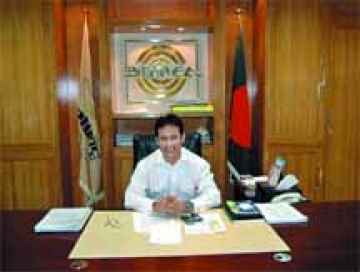 তার প্রবন্ধগ্রন্থ ‘সংস্কৃতি কথা’ অনুবাদগ্রন্থ ‘সুখ ও সভ্যতা’ ।
উদারহ্রদয়, রুচিশীল ও সংস্কৃতিবান মানবপ্রেমিক।
জন্মঃ  ১৯০৩ সাল
এখানে তোমরা কি দেখছ
পুস্তকের শ্রেণীবদ্ধ সংগ্রহকে লাইব্রেরি বা গ্রন্থাগার বলা হয়।
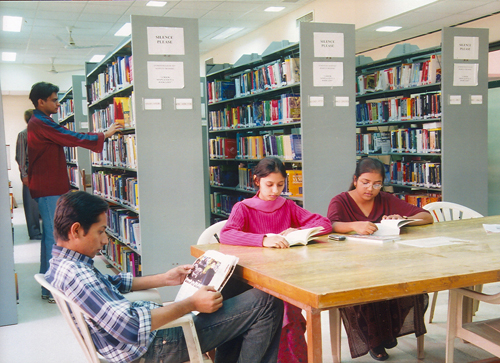 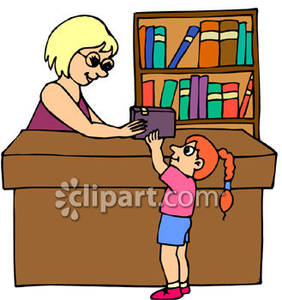 ব্যক্তিগত লাইব্রেরি
পারিবারীক লাইব্রেরি
সাধারন লাইব্রেরি
লাইব্রেরি ৩ প্রকার
পারিবারীক লাইব্রেরি
সাধারন লাইব্রেরি
ব্যক্তিগত লাইব্রেরি
দলীয় কাজ
বেলী দল
জবা দল
মোতাহের হোসেন চৌধুরী কে ?
সাধারনত জাতীয় জীবনের কয়টি ধারায় প্রবাহিত ?
মূল্যায়ন
১। লাইব্রেরি কাকে বলে  ।
২। লাইব্রেরি কত প্রকার কি কি ।
৩।  লাইব্রেরির প্রয়োজনীয়তা ব্যাখ্যা কর ।
বাড়ির কাজ
লাইব্রেরি জাতির সভ্যতা ও উন্নতির মানদন্ড উক্তিটি বিশ্লেষন কর।
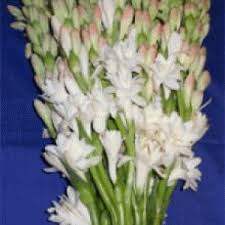 ধন্যবাদ